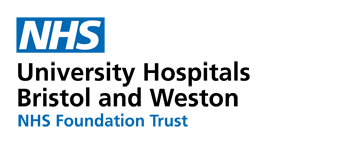 Panendoscopy QIP
Siona Growcott1, Jessica Lunn2, Oliver Dale3, Graham Porter3 and Sarah Hargreaves4 

Clinical Oncology Fellow1, ENT SpR2, ENT Consultant3, Clinical Oncology Consultant4 
University Hospitals Bristol and Weston NHS Trust
Introduction
Panendoscopy is a crucial part of the work-up for suspected head and neck cancers  
Provides additional information which is not available from neck biopsy and imaging, e.g. 
primary tumour diagnosis
to assess involvement of midline structure
Assists with decision making for unilateral/bilateral neck irradiation and radiotherapy planning
Issues with current operation note
Generic operation note which does not apply to panendoscopy
'White space' – no prompts to record specific findings
Documentation not standardised
Handwritten records – variable legibility
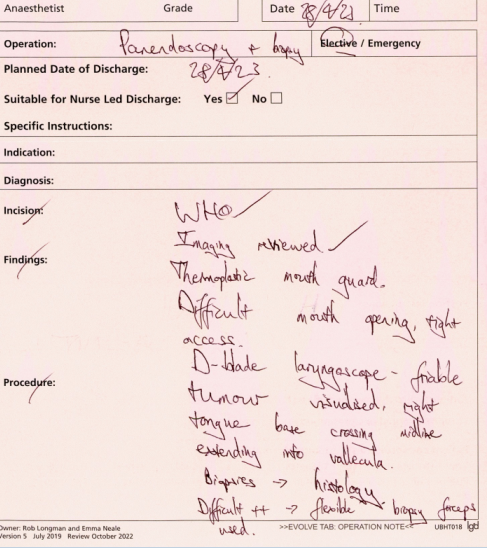 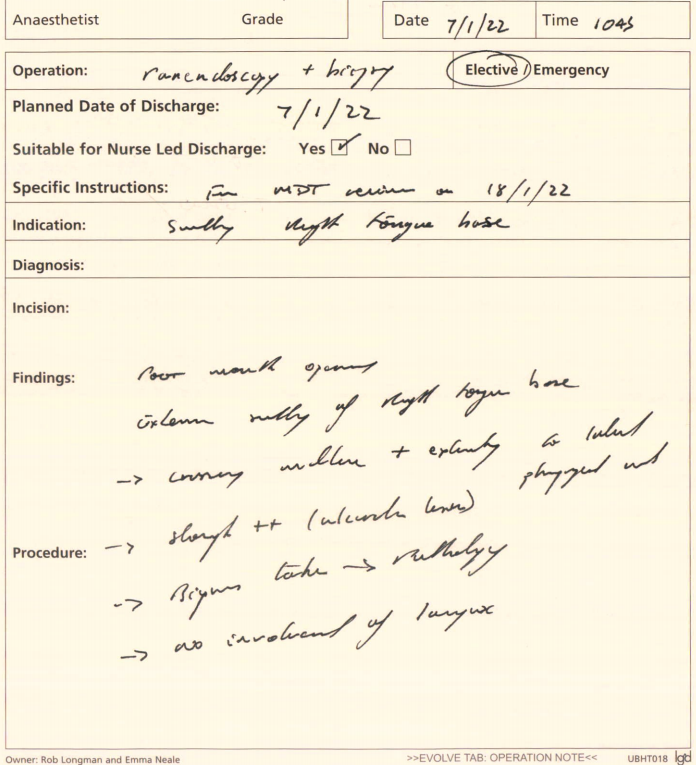 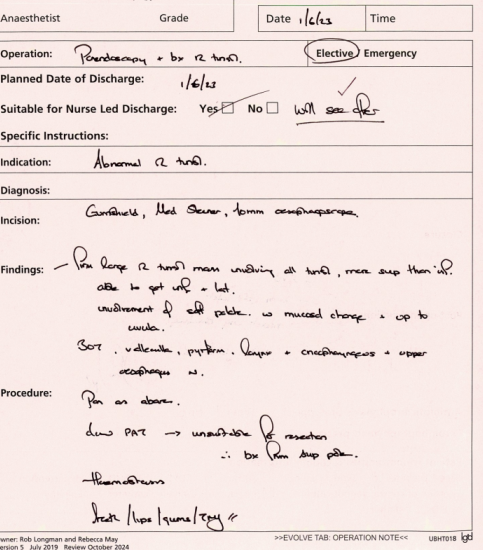 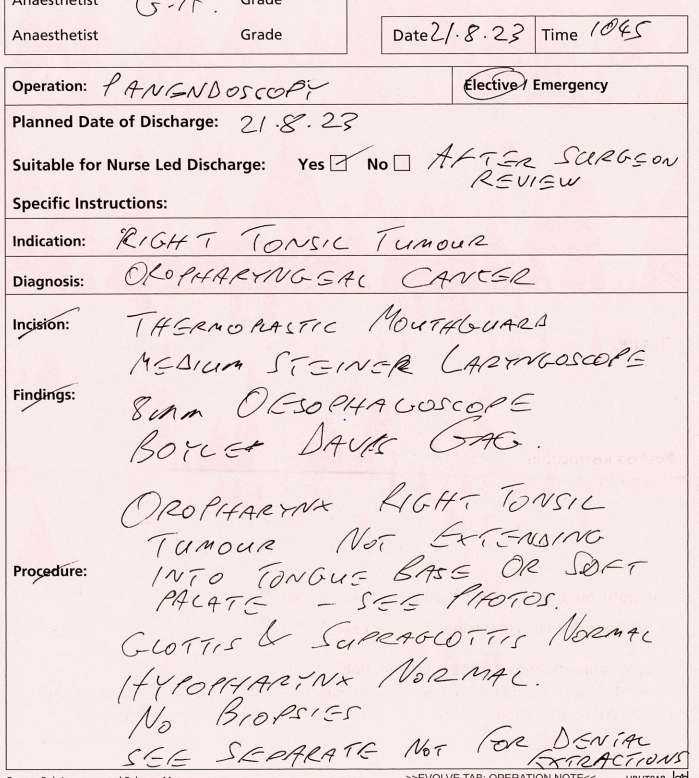 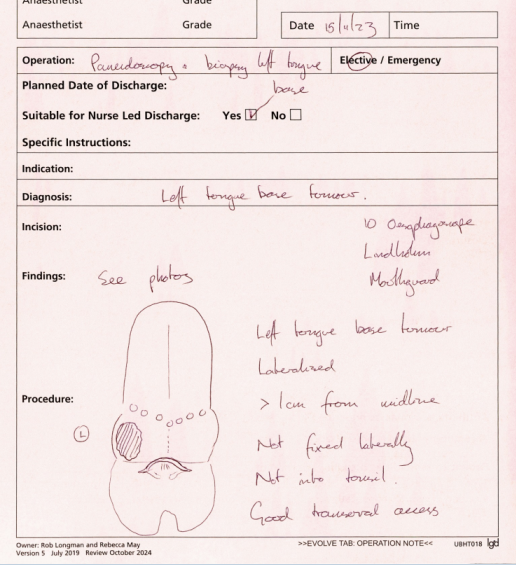 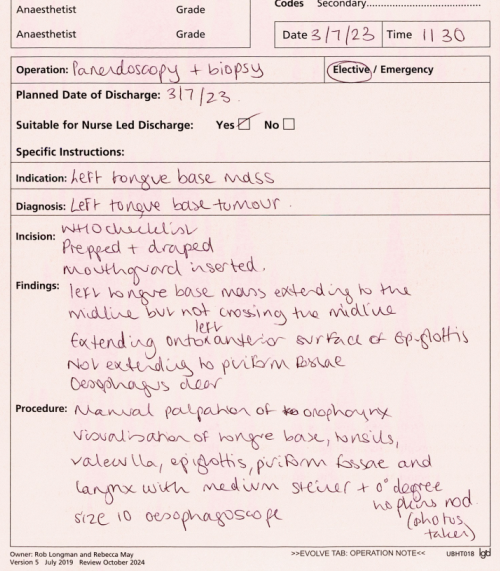 Issues with current operation note
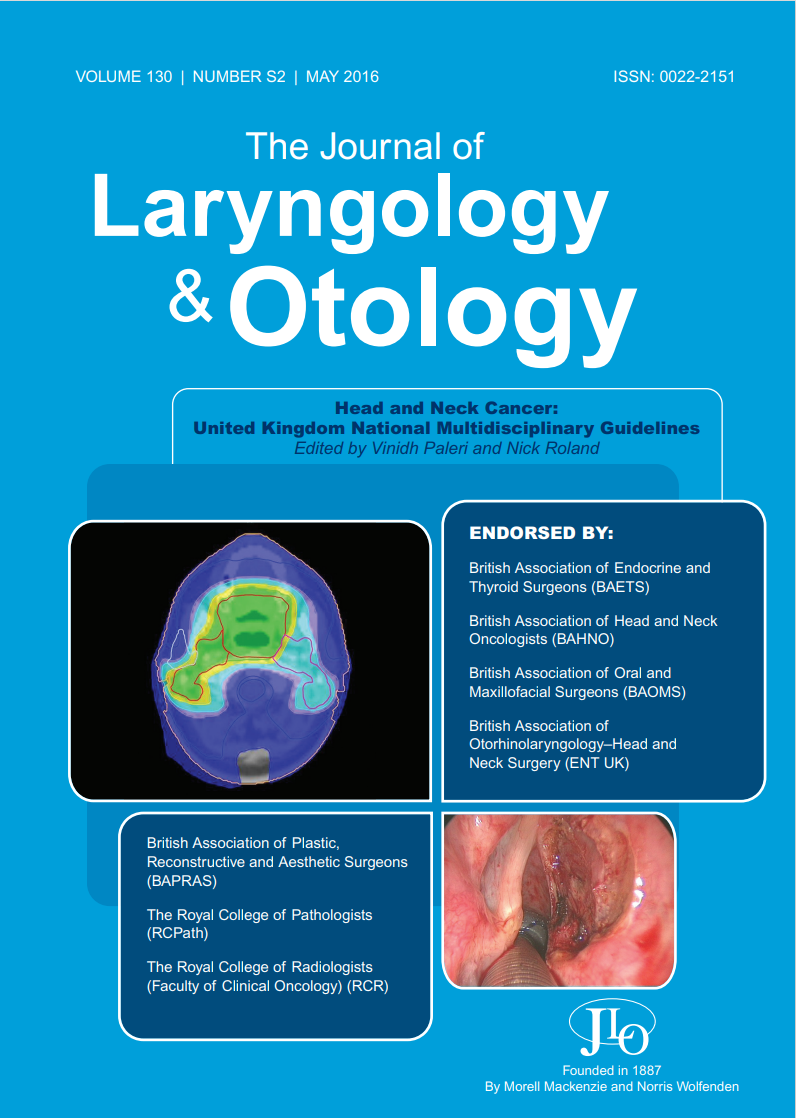 Generic operation note which does not apply to panendoscopy
'White space' – no prompts to record specific findings
Documentation not standardised
Handwritten records – variable legibility
No set auditable standard for panendoscopy operation notes
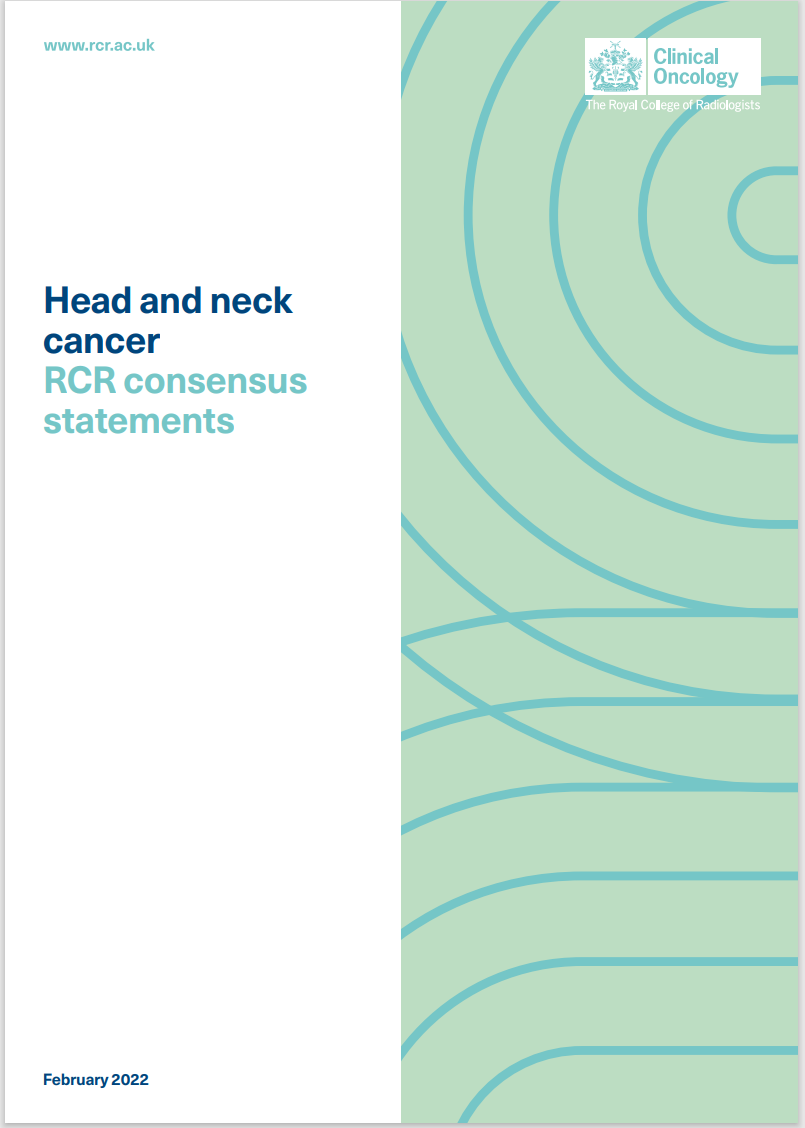 Panendoscopy assessment recommendations for oropharyngeal cancer and CUP (2016)
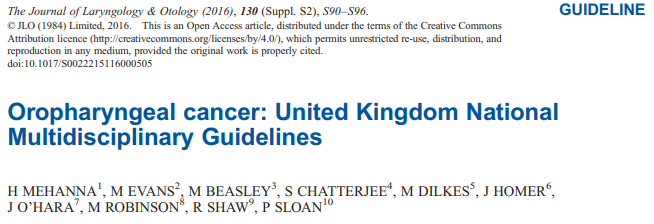 EUA and panendoscopy strongly recommended
Assess disease extent 
Assess resectability of primary tumour
Exclude second primaries, esp in hypopharynx or oesophagus
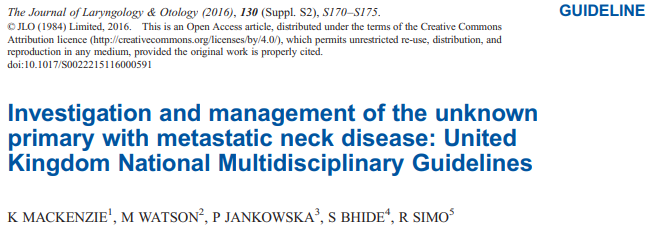 Panendoscopy to be timed after all imaging
Each subsite should be examined under direct vision
Palpation of oral cavity and tongue base
Biopsy any suspicious lesion
Take photographs
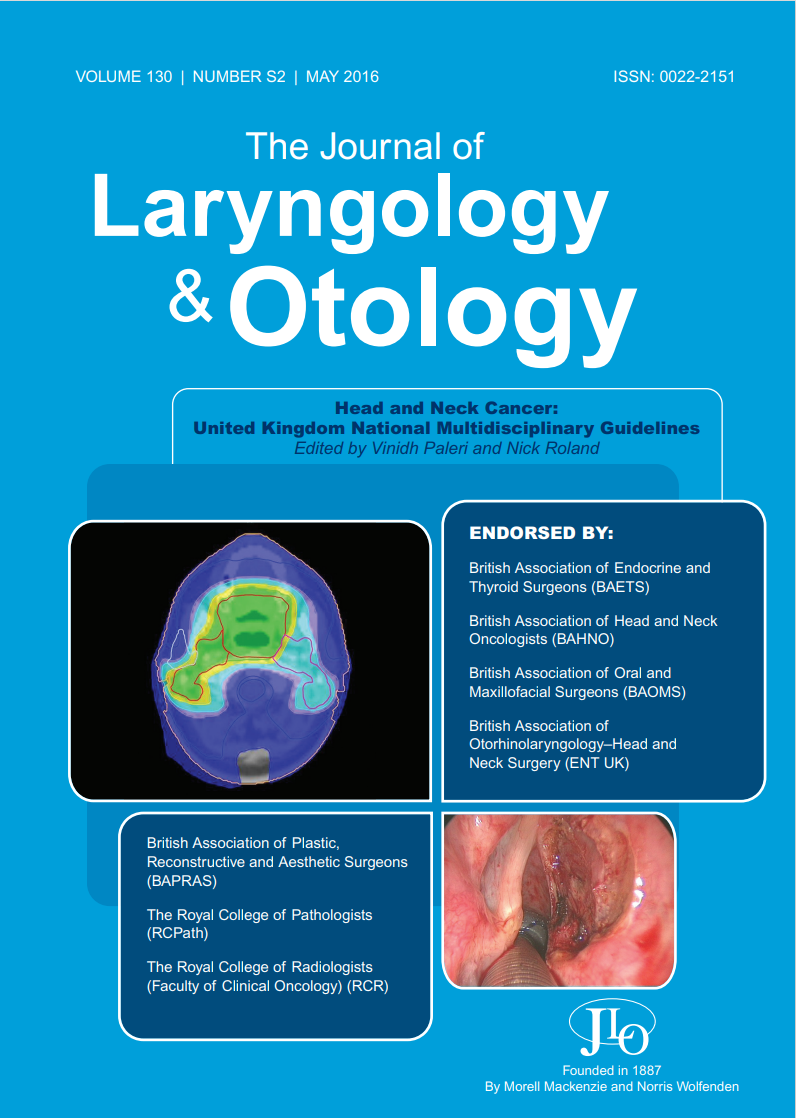 RCR consensus statement (2022)
Unilateral treatment
Bilateral treatment
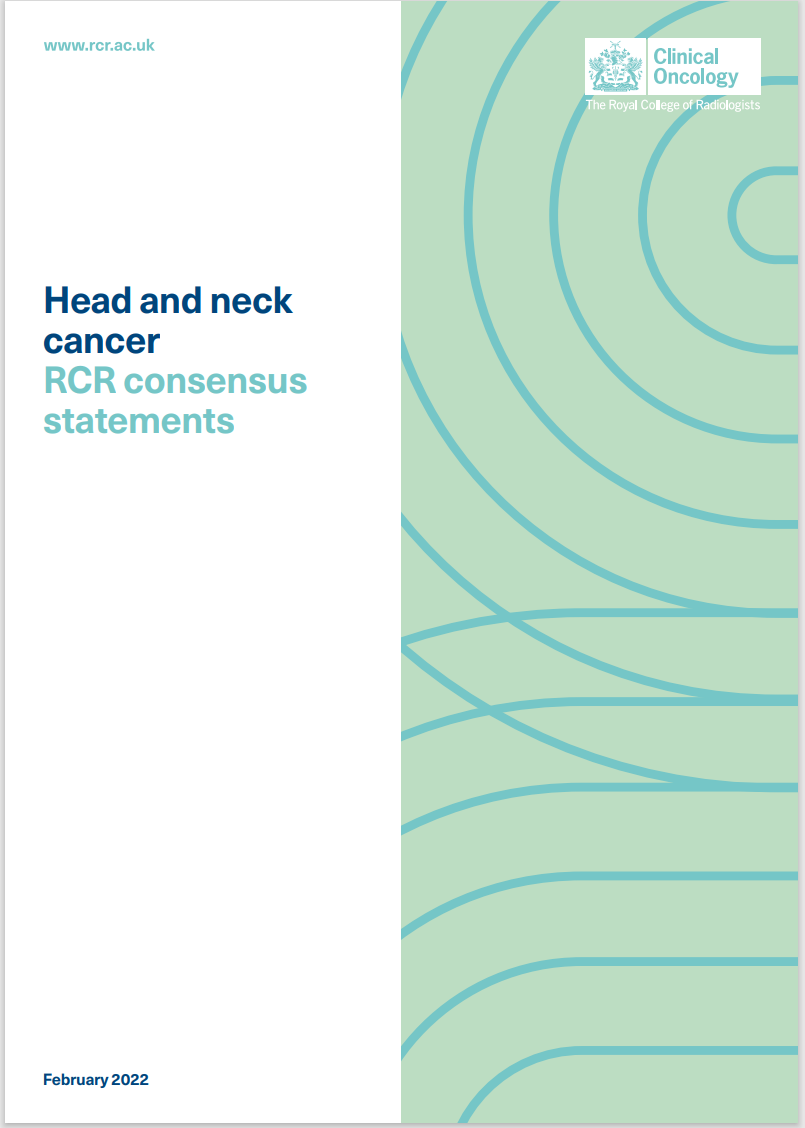 [Speaker Notes: Head and neck cancer - RCR consensus statements | The Royal College of Radiologists
RCR goes further – Details what we as oncologists want from panendoscopy – whether tumour is lateralised/not lateralised – as this affects oncological management]
Aims of QIP
To standardise panendoscopy reports to:
improve consistency in documentation 
better assist unilateral/bilateral neck treatment decision making
aid radiotherapy planning
PDSA Cycle 1
52 panendoscopy reports reviewed between 05/01/2023 and 13/12/2023

90% were oropharynx primaries 

No set standard, so audit criteria derived from: 
Royal College of Surgeons 'Good Surgical Practice' (2014),
UK National MDT Guidelines (2016), 
Head and Neck cancer RCR consensus guidelines (2022)
PDSA Cycle 1
PDSA Cycle 1
PDSA Cycle 1
PDSA Cycle 1
PDSA Cycle 1
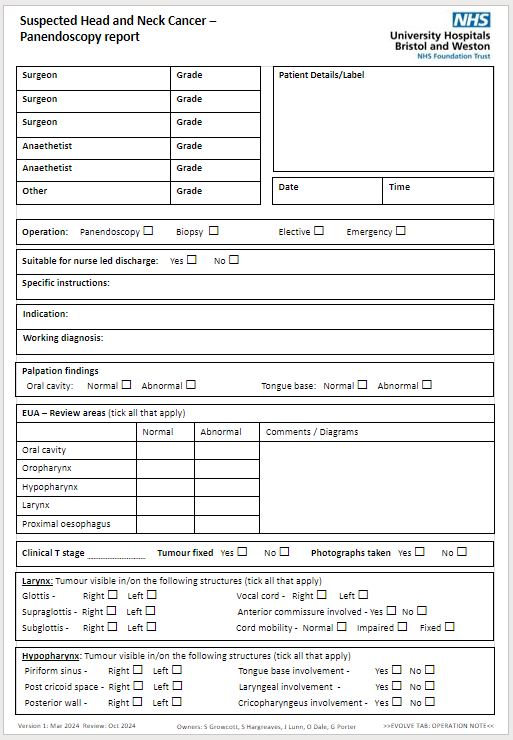 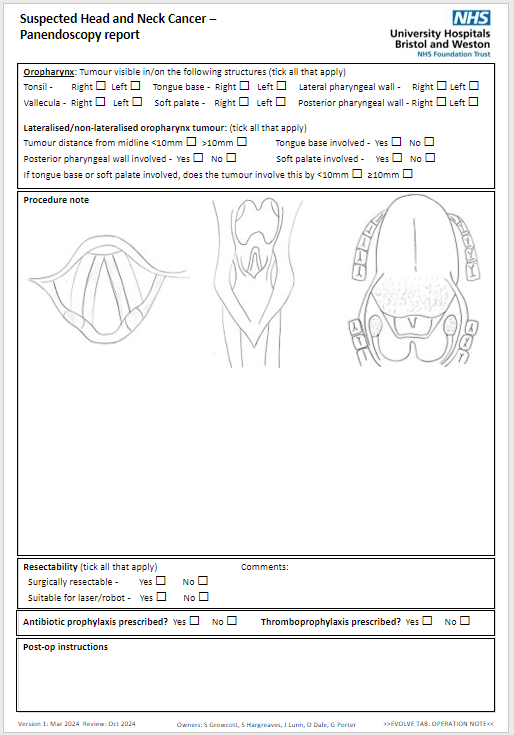 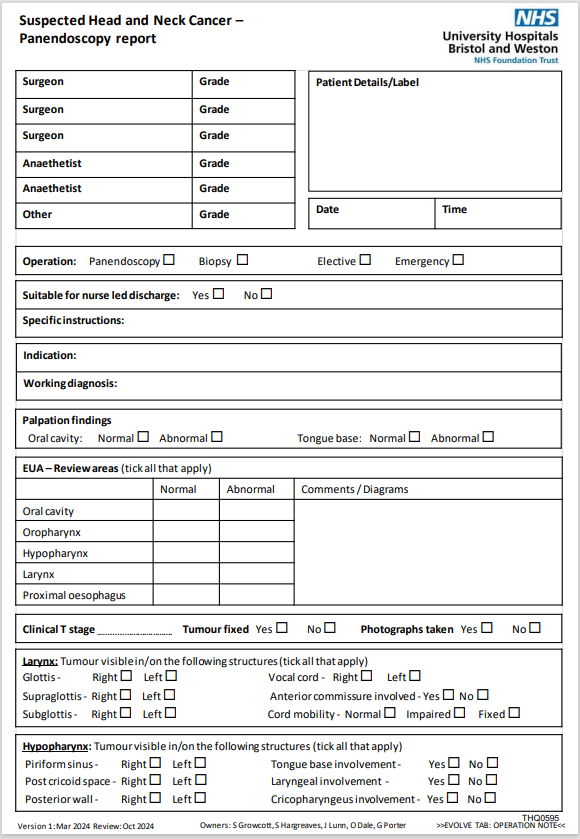 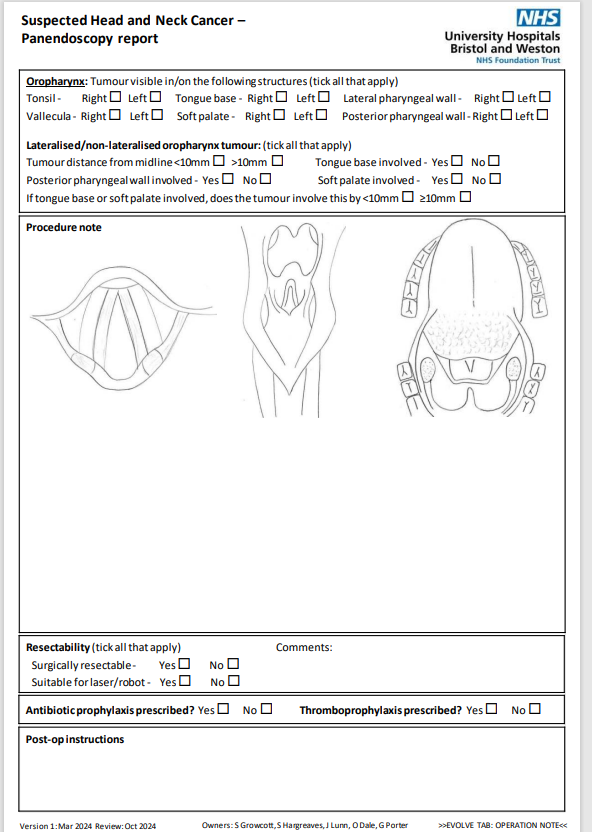 PDSA Cycle 2     PDSA Cycle 3
Summary
Panendoscopy is a crucial part of the work-up for suspected head and neck cancers and invaluable for radiotherapy planning and decision making  
Documentation could be improved, especially for midline structure involvement, resectability, diagrams and photos
Next steps: Proforma roll out imminent, then PDSA cycles 2 and 3
Examples of good QIPs/advice
Improving patient safety by reducing the incidence of missed medications in elective surgical patients.pdf (bgs.org.uk)

Improving the Quality of Information Recorded on Operation Notes in the Department of Head & Neck Oncology - 2nd - C Goss & F Los QIP Poster.pdf 

RCS PDSA cycle RCS England Trainees Guide to a Quality Improvement Project 2021.pdf